Partnering with iwi and hapū on water projects.
Paul Beverley
Esther Bennett
October 2022
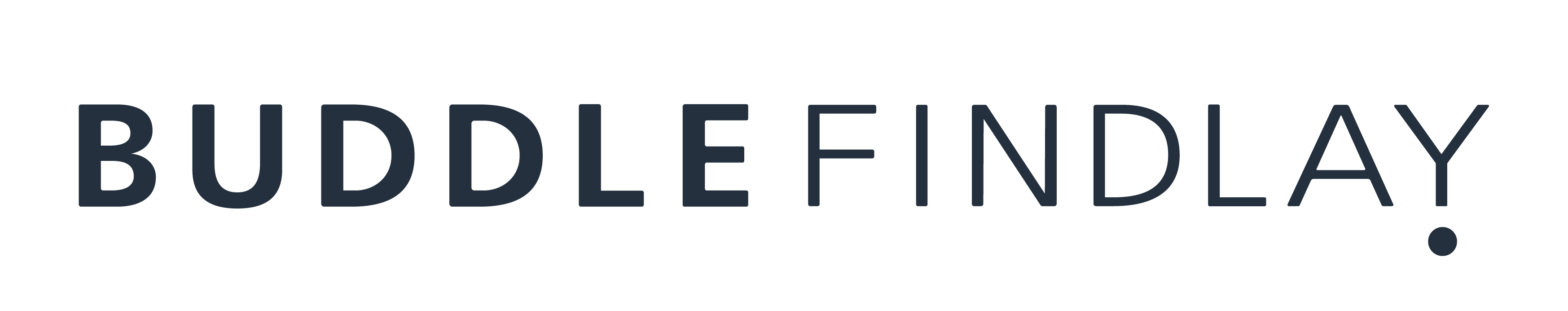 The deep and innate connection

	
		Understand the context 

		
				Expectations are moving

		
							New legal frame
The deep and innate connection between iwi, hapū and water
The legal and political context
Expectations: partners not 		stakeholders
A new legal 						frame